NATURAL POLYMERS 4Plant (vegetable) GUMS
Dr. Ladislav Pospíšil
29716@mail.muni.cz
January 2018/4
NATURAL POLYMERS MU SCI 4 2018
1
Time schedule
January 2018/4
NATURAL POLYMERS MU SCI 4 2018
2
A bit of TERMINOLOGY is NECESSARY
POLYTERPENES
Rubber – Vulcanization – Vulcanized Rubber (Hard Rubber)

Plant (vegetable) GUMS = POLYSACCHARIDES = Mucilage (GUM)
January 2018/4
NATURAL POLYMERS MU SCI 4 2018
3
Survey of the Plant (vegetable) GUMS
January 2018/4
NATURAL POLYMERS MU SCI 4 2018
4
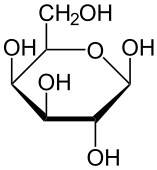 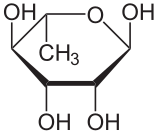 Rhamnose
Galaktose
prevailing form in the water – there can be also one HEXOSA  and two PENTOSES
January 2018/4
NATURAL POLYMERS MU SCI 4 2018
5
Glucoronic acid
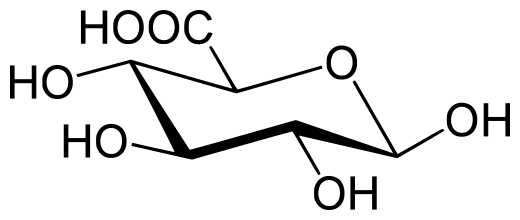 Galactose
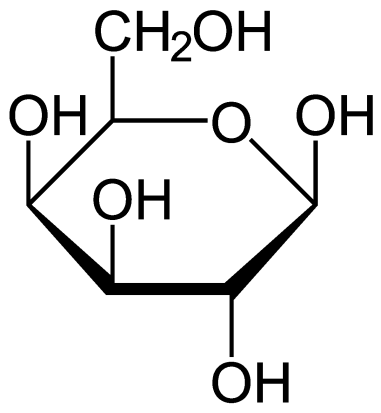 Two different types of saccharides’
formulas
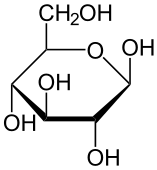 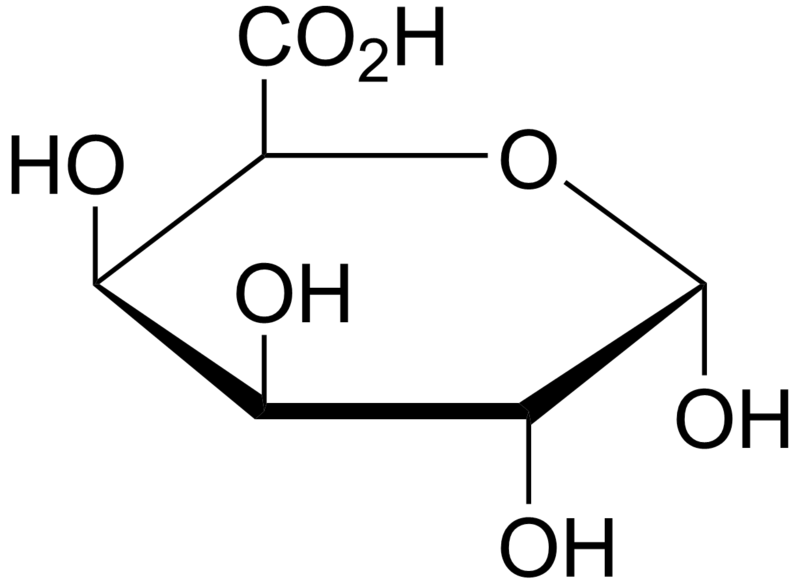 Galactonoric acid
b D gluCOSE
January 2018/4
NATURAL POLYMERS MU SCI 4 2018
6
Plant (vegetable) GUMS and so called  „E“ Food Additives
Most of the Plant (vegetable) GUMS belongs to the „E“ Food Additives! 
The List of „E“ Food Additives is available on Internet, e.g. https://www.food.gov.uk/science/additives/enumberlist (Open!)
They are used as (act so):
Thickener 
Emulsifier 
Stabilisers of the Rheological Properties 
Bonding agent  of the Pills and Tablets in Pharmacy
…………..
January 2018/4
NATURAL POLYMERS MU SCI 4 2018
7
Plant (vegetable) GUMS = Mucilage (GUM) 1
They are got by collecting of the dry Exudates from the Tree lesions fruit Trees
Their Difference from RESINS is, that they are soluble in Water or at least are strongly swelling 
The most common Plant (vegetable) GUMS: 
Arabic gum
Tragant
Fruit Trees Gums
Cherry,
Plum,
Peach.
January 2018/4
NATURAL POLYMERS MU SCI 4 2018
8
Plant (vegetable) GUMS = Mucilage (GUM) 2
They are frequently contaminated by Protein substances  
The acid part is oxidised saccharides (Glucoronic acid, Galacturic acid), often as salts Ca+2, Mg+2, Na+
The Acid hydrolysis >possibility of the Decomposition to Saccharides > approved by HPLC analysis
The Solubility DEPENDS  also on pH
January 2018/4
NATURAL POLYMERS MU SCI 4 2018
9
Arabic GUM (E 414) – the most frequent Plant (vegetable) GUMS
Acacia senegal
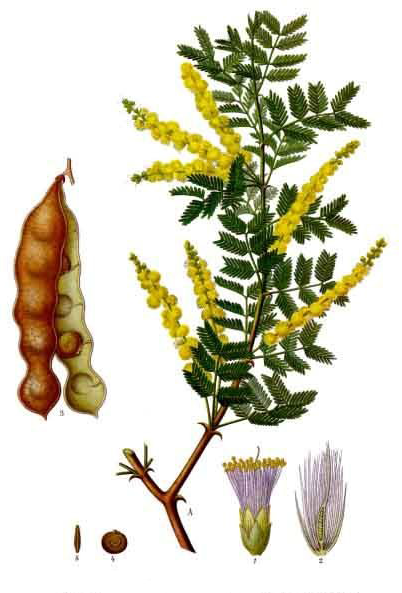 It looks like the RESIN!
January 2018/4
NATURAL POLYMERS MU SCI 4 2018
10
Arabic GUM (E 414)
Gum arabic is a complex mixture of glycoproteins and polysaccharides. It is the original source of the sugars arabinose and ribose, both of which were first discovered and isolated from it, and are named after it.
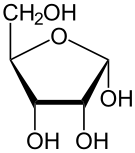 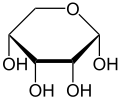 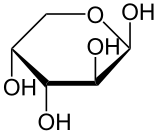 arabinose
D Ribose as PENTOSE
It exists also b D Ribose  and Ribose as HEXOSE
January 2018/4
NATURAL POLYMERS MU SCI 4 2018
11
Arabic GUM (E 414)
CONTAINS:
Polysaccharides
Glycoproteins- proteins with the bound  Saccharides
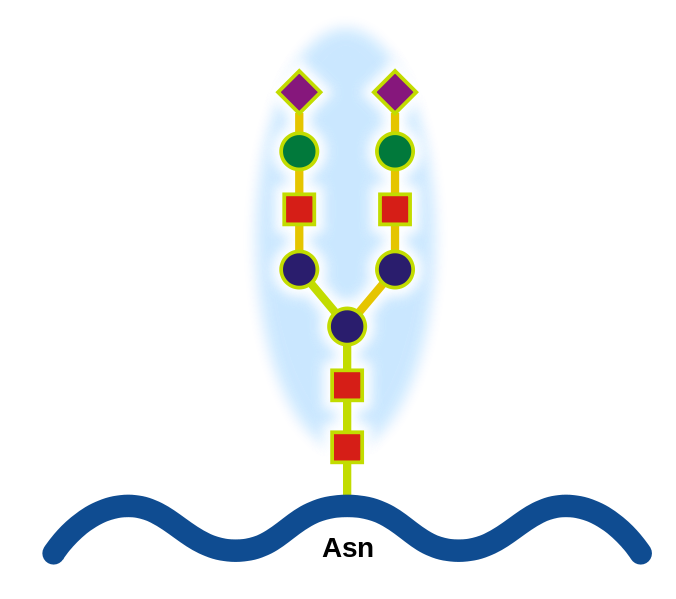 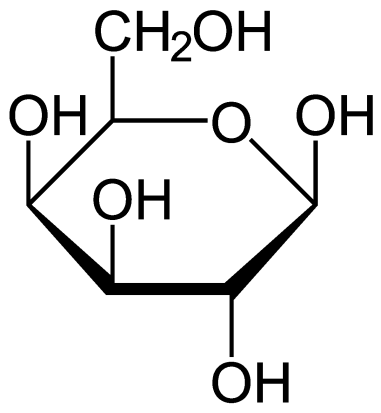 Galaotóse – the main Component
January 2018/4
NATURAL POLYMERS MU SCI 4 2018
12
Arabic GUM (E 414)
The Branched structure
The Molecular  weight is approx. 250 000 to  1 000 000 Da
Solubility in Water up to40 % w/w
NONFOOD USE 
GLUE (paper, books’ binding)
Colour binding (aquarelle, tempera, pastel)
Tempera
Emulsion water dilutable, e.g. EGG TEMPERA, OIL TEMPERA
Arabic GUM acts here EMULSION STABILISER
January 2018/4
NATURAL POLYMERS MU SCI 4 2018
13
Tragacanth E413
Plant mucilages having origin from some Asiatic plants sorts of the Plant called Milk-vetch (especially Astragalus gummifer, Astragalus adscendens a Astragalus microcephalus) 
It is used  as a EMULSION STABILISER, thickening agent for Candy, Sauce a Salad dressing
Colour binding (aquarelle, tempera, pastel) or finishing substance in the textile industry
It is hard to solute in water, it mostly swells only, it does not solute entirely and forms a gel only
It is used for making the pastels
January 2018/4
NATURAL POLYMERS MU SCI 4 2018
14
Fruit Trees gums
Similar to Arabic gum and  Tragacanth
Cherry
Peach
Sour Cherry
Apricot
They mostly swells in Water only (demonstration)
Insoluble in EtOH (demonstration)
The darker Colour > limitation to dark pigments use
Films are relatively (in comparison to Arabic gum) more elastic
January 2018/4
NATURAL POLYMERS MU SCI 4 2018
15
Artifical Mucilage (GUM)
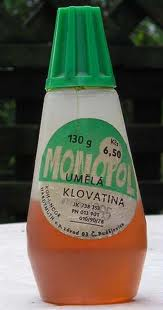 Glue for paper on the DEXTRINE basis
Colour is like the genuine Mucilage
Connections are relatively brittle
January 2018/4
NATURAL POLYMERS MU SCI 4 2018
16